ÇOCUK VE MÜZİK
Dr.S.Seda BAPOĞLU DÜMENCİ
Haftalık Ders İçerikleri
1. Hafta
Müziğin Tanımı ve Önemi 
2. Hafta
Müzikle İlgili Temel Kavramlar
3. Hafta
Müzikte Yaklaşımlar
4. Hafta
Çocuk gelişiminde müziğin önemi
5. Hafta
Çocuğun müzik gelişiminde etki eden faktörler
6. Hafta
Müzikte kullanılan teknikler
7. Hafta
Müzik örnekleri
8. Hafta
Müzik aktivitelerinde kullanılan materyaller 
9. Hafta
Çocuklara dinleme becerisi kazandırmak
10. Hafta
Müzik aktivitelerinde Uygulayıcının rolü
11. Hafta
Farklı yaşlardaki çocuklar için müzik etkinlikleri
12. Hafta
Farklı yaşlardaki çocuklar için müzik etkinlikleri
13. Hafta
Özel gereksinimli çocuklar için müzik aktiviteleri
14. Hafta
Özel gereksinimli çocuklar için müzik aktiviteleri
5. Hafta: Çocuğun Müzik Gelişiminde Etki Eden Faktörler
Müziksel yetenek, müziğin en önemli yapı taşları olan işitme, algılama ve bellek gibi alanlara yönelik bireyin doğuştan getirdiği gizil güçler olarak tanımlanabilir. Kişiler her yönleriyle bireysel farklılıklar göstermektedir. Bu bireysel farklılıklar, kişide aynı derecede ve aynı şekillerde bulunmamaktadır. Ancak müzik yeteneği kişiye göre farklılıklar gösterse de her insanda belirli oranlarda bulunmaktadır.
ÇEVRE 
Çocuklar doğumundan itibaren getirdikleri özellikleri ve yetenekleri, belirli dönemlerde göstererek anne ve babalara ipuçları verebilmektedir. Genetik faktörlerin etkisiyle müzikal yeteneğe sahip çocukların erken zamanında tespit edilerek uygun müziksel ortamın yaratılması, çocukların müzikal olarak gelişip yetiştirilmesinde çok önemli rol oynamaktadır. Anne-babalar çocuklarındaki farklı yeteneği fark eder ve koşullarını çocuklarına göre yönlendirirse, çocuktaki üstün yeteneğinin anlaşılmayıp farklı davranış içerisinde bulunulması çocuktaki yeteneği köreltir. Aile, çocuğunun müziğe karşı olan yeteneğinde farklılık gözlemlendiğinde; ona destek olmalı, sosyal yaşantılarını, eğitim koşullarını ona göre düzenlemelidir (Malkoç, 2003).
Müzik yeteneği olduğu belirtilen çocuklar aynı çevrede ve aynı ortamda eğitim almış olsalar da aralarında bazı farklılıklar vardır. Her çocuğun ve bireyin müzikal yönden gelişebileceğini varsayan Keman eğitmeni Suzuki, yetişen çocuklar arasında bile çok iyi düzeyde müzisyen olanlar ile orta düzeyde olanları tespit etmiştir. Müzikal yeteneğin oluşumunda ve gelişmesinde etki eden faktörleri belirtmeyi amaçlayan ve bu çalışmalarda kalıtım ve çevrenin etkisi ortaya konulmaya çalışmışlardır. Bu amaçla, kalıtım ve çevrenin etkisiyle müzikal yeteneğin üzerinde çalışmalar yapılmaktadır.
Genetik Faktörler
Yetenek sahibi olmanın doğuştan gelen bir özellik olduğu varsayılırsa, müzik yeteneğinin olması ya da olmamasında yine genetik etkisinin üzerinde durulabilir. Müzik yeteneğinden yoksun olmak olarak bilinen rahatsızlığa amüzi rahatsızlığı denir. Kalıtımsal olarak anne ve baba ile çocuğa geçmesi genlerle olan ilişkisi birçok araştırmaya konu olmuştur. Fakat burada asıl araştırılması gereken müzikal geliştirme dönemleridir. Ekonomi nobeli ödüllü Milton Friedman, müziğin başkentinde yaşamış Sigmund Freud, Tıp alanında çalışan Che Gevara gibi dünya çapında tanınmış kişiliklerin amuzi rahatsızlığı bulunmaktaydı. Bu rahatsızlık, müzikal becerilerde ciddi problem yaşamalarına neden olsa da normal hayatlarını etkilememiştir (Peretz, 2008).
Absolüt Duyuş
“Son yıllarda farklı zamanlarda yapılan araştırmalar göstermektedir ki doğarken birlikte dünyaya getirilen genler, müzik yeteneği ve özellikle “herhangi dış bir referans (ölçüt) sesin yardımı olmaksızın herhangi bir sesi tanımlayabilme” olarak tanımlanan absolüt duyuşa sahip olmayı önemli ölçüde belirlemektedir (Çuhadar, 2008).
Uçan’ a göre (1996), az sayıda kişide bulunan ve çoğu durumlarda kalıtsal olduğu ve doğuştan geldiği kabul edilen; fakat son zamanlarda yapılan araştırmalarla çevresel etmenlere de bağlı olduğu anlaşılan absolüt duyuş (salt işitme) yeteneği, çok küçük yaşlarda müzik eğitimi almaya başlayanlarda daha erken ve kolay olarak ortaya çıkan bir özelliktir. Böylece, erken çocukluk döneminden başlayarak ilerletilen müzik eğitiminin önemi özellikle vurgulanmaktadır.
Yapılan birçok araştırmada Doğu Asya kökenli çocuklarda absolüt olma oranının fazla olduğu tespit edilmiştir. Buna ek olarak Doğu Asya’da erken yaşlarda müzik eğitimine daha çok önem verildiği ve “sabit do” yöntemi ile absolüt duyuşu geliştirmeye yönelik çalışmalar yapıldığı da tespit edilmiştir (Gregersen ve ark., 2000; Hirose ve ark., 2003). 

Yapılan tüm araştırmalarda absolüt duyuşa sahip olmanın en önemli iki etkeni kalıtım ve çevre olduğunu göstermektedir.
Çevresel Faktörler
Müzik yeteneğin belirmesindeki en önemli dönem doğumdan sonraki ilk 5/6/7 yaş dönemleridir.
Ancak uygun çevresel koşulların sağlanamaması durumunda bu müziksel eğilimin müziksel bir başarıya dönüşmesi olanaksız hale gelebilir. Örneğin; ünlü tenor Caruso insan gırtlağının sanatta ulaşabildiği en üst seviyeyi kullananlardandı. Sesini denetim altına alabilen, en güç pasajları çok rahatlıkla yapabilen, sesinin sınırlarını zorlayabilen bir sanatçıydı. Fakat Caruso’nun yeteneği küçük yaşta değerlendirilememiş, sonradan fark edilmiştir (Malkoç, 2003).
Ritmik babıldama dönemindeki çocuk, duyduğu bir şarkıya vücudu ile tepki verir; el çırpma, ayaklarını yere vurma ya da sallanma gibi tepkilerle ritimsel bir performans sergiler. Bu hareketler her zaman müziğin ritmiyle uyumlu olmayabilir. Ritmik babıldama döneminin sonlarına doğru çocuk şarkıların ritmine uyum sağlayarak hareket etmeyi öğrenir. Çocuklar yetişkinlerin müzik anlayışından farklı bir müzik anlayışına sahip olabilirler, bu durum çocukların performansının yetişkinlerin standartlarına göre doğru olup olmadığıyla ilgilenmemelerini açıklayabilir (Holahan, 1984). Müzik davranış bilimcilerine ve eğitimcilerine göre müziksel güçlerin biçimlendirilmesi açısından çok önemli görülen diğer bir dönem 9 ile 12 yaşlar arasıdır. Çünkü hızlı bir gelişim içinde biçimlenen bireysel müzik yetenekleri en yüksek noktaya bu yaşlarda ulaşır (Uçan, 1996).
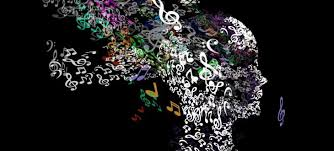